ĐỌC KẾT NỐI CHỦ ĐIỂM
VĂN BẢN 3: 
BỨC THƯ GỬI CHÚ LÍNH CHÌ DŨNG CẢM
					(Li-xơ-bớt Đao-mon-tơ)
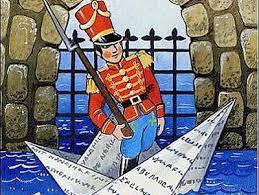 HOẠT ĐỘNG 1: KHỞI ĐỘNG
Em nào đã đọc truyện Chú lính chì dũng cảm của An-đéc-xen hãy kể lại cho cả lớp cùng nghe và chia sẻ cảm nhận của em về câu chuyện đó.
HOẠT ĐỘNG 2: HÌNH THÀNH KIẾN THỨC MỚI
I. Trải nghiệm cùng văn bản
GV tổ chức cho HS đọc VB và tìm hiểu chung:
1) Nêu xuất xứ VB;
2) Bố cục.
I. Trải nghiệm cùng văn bản
II. Suy ngẫm và phản hồi
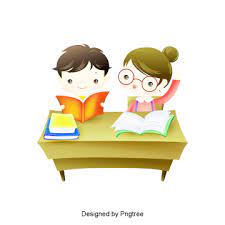 Thảo luận cặp đôi trong bàn
Lí do nào khiến cậu bé viết bức thư này gửi chú lính chì?
2) Tác giả bức thư đã bày tỏ tình cảm gì với nhân vật chú lính chì dũng cảm? Cách bày tỏ của tác giả có gì đặc biệt?
Nhân vật chí lính chì dũng cảm đã gợi ra cho tác giả bức thư bài học gì?
Tác giả bức thư suy nghĩ như thế nào về kết thúc không có hậu của truyện “Chú lính chì dũng cảm”? Em có đồng ý với điều đó không?
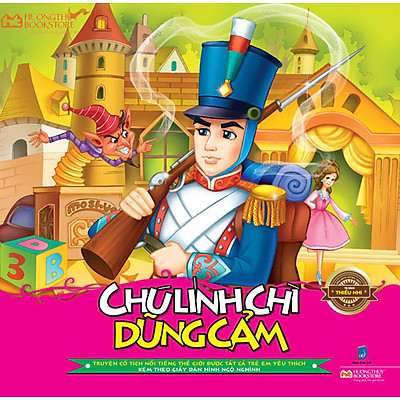 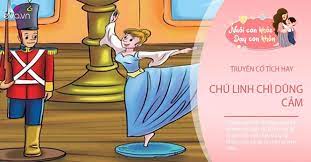 III. Tổng kết
Ghi ý kiến của nhóm mình, với yêu cầu: 
Nhận xét những nét đặc sắc về nghệ thuật và nội dung của VB.
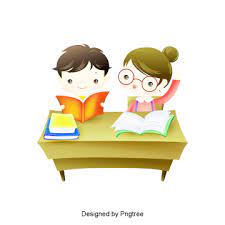 Thảo luận cặp bàn
1. Nghệ thuật
- Bài viết thể hiện rõ quan điểm của người viết qua các ý kiến, lí lẽ và bằng chứng cụ thể;
- Lối viết thư tâm sự, giàu sức thuyết phục;
2. Nội dung
 - Văn bản đã bày tỏ tình cảm yêu quý, nể phục cùng những bài học sâu sắc rút ra từ nhân vật chú lính chì dũng cảm.
HOẠT ĐỘNG 3: LUYỆN TẬP
Bài tập: Nêu tóm tắt những điều mà tác giả bày tỏ sự khâm phục với chú lính chì.
HOẠT ĐỘNG 3: LUYỆN TẬP
Tóm tắt  Tác giả của bức thư khâm phục sự dũng cảm của chú lính chì vì: dù chú chỉ có một chân nhưng không hề lùi bước trước bất kì mối đe dọa nào. Trái tim của chú đã chiến thắng nỗi sợ tên phù thủy trong hộp lò xo, vượt qua mọi hiểm nguy chú phải đối mặt trong lòng cống tối om. Thử thách lớn nhất là chú phải vượt qua lũ chuột và con cá đã nuốt chửng chú. May thay, chị bếp nhà cậu chú đã phát hiện ra chú khi đem cá ra làm bữa. Cuối cùng, tất cả mọi người đều bị thiêu trụi nhưng chú lính vẫn luôn giữ mãi trong tim phút giây hạnh phúc của tình yêu lãng mạn.
HOẠT ĐỘNG 4: VẬN DỤNG
HS thực hiện yêu cầu bài tập SGK tr.63:
Hãy giới thiệu với các bạn một nhân vật văn học đã để lại cho em ấn tượng sâu sắc.
*Gợi ý: 
- Nhân vật để lại cho em ấn tượng sâu sắc là nhân vật nào? Trong tác phẩm của ai?
- Điểm nổi bật ở nhân vật ấy là gì?
- Tại sao em ấn tượng? Nêu lí lẽ và bằng chứng?
- Nhân vật đã để lại cho em những bài học sâu sắc nào về cuộc sống?
- Viết dàn ý ra giấy để trình bày trước lớp.
BÀI VIẾT THAM KHẢO
 
Nhân vật cô bé bán diêm trong truyện cổ tích "Cô bé bán diêm" của nhà văn An-đéc-xen là một cô bé để lại ấn tượng sâu sắc trong lòng tôi. Cô là một cô bé có tuổi thơ đầy bất hạnh. Cô bé nhà nghèo, mồ côi mẹ từ khi bà em mất, em phải sống cùng với người cha hay đánh đập, mắng nhiếc, chửi rủa. Em sống ở trên gác xép mái nhà lạnh lẽo và tối tăm. Em phải đi bán diêm để kiếm sống qua ngày. Trong một đêm giao thừa, một cô bé đầu trần, chân đất, bụng đói dò dẫm trong bóng tối. Suốt cả ngày hôm đó em không bán được bao diêm nào. Ngay cả có người nhìn thấy em rao hàng cũng không ai mua một cái và không ném cho em một đồng nào.
Em ngồi nép trong một xó tường trong giá rét, nếu em không bán được bao diêm nào thì em sẽ bị cha mắng. Vì vậy em chẳng dám về nhà. Giữa trời giá rét đó em chỉ có một ước mơ duy nhất là có cuộc sống trước đây khi bà và mẹ em còn sống. Ước mơ chính đáng đó cũng là ước mơ chung của bao đứa trẻ bất hạnh khác. 
Nhưng thương thay, em đã đạt được hạnh phúc đó, khi em cùng bà lên thiên đường. Em hạnh phúc trước khi chết. Đôi má ửng hồng cùng nụ cười trên môi như chứng minh rằng em ra đi thật hạnh phúc. Cái chết của em đã tố cáo xã hội bất công vô cảm, để lại trong lòng tôi tình cảm thương xót, đớn đau cho thân phận trẻ em nghèo. Qua cái chết của em bé, tôi nhận ra bộ mặt thật của xã hội đương thời tàn nhẫn thiếu tình thương đối với những trẻ em nghèo, bất hạnh.
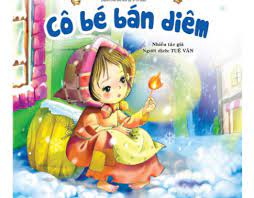 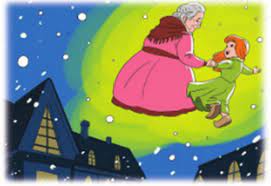 HƯỚNG DẪN HỌC Ở NHÀ
- Hoàn thiện các đơn vị kiến thức của bài học.
- Chuẩn bị: Thực hành tiếng Việt (Xem lại các kiến thức về từ Hán Việt)